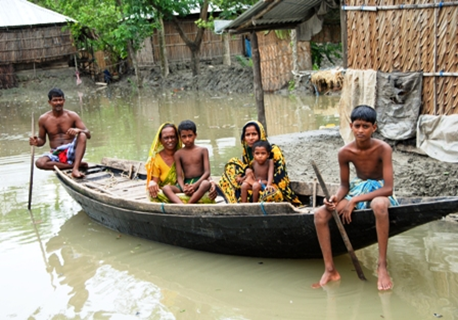 স্বাগতম
পরিচিতি
আবদুল মাবুদ
সহকারী শিক্ষক
শাহ ওয়ালীউল্লাহ ইনস্টিটিউট জামালখান চট্টগ্রাম
amabud1970@gmail.com
৯ম-১০ম  বিজ্ঞান  অধ্যায়-৯  পাঠ : ৯.১.১
ছবিগুলো লক্ষ্য করি --
জ
ল
বা
য়ু
প
রি
ব
র্ত
ন
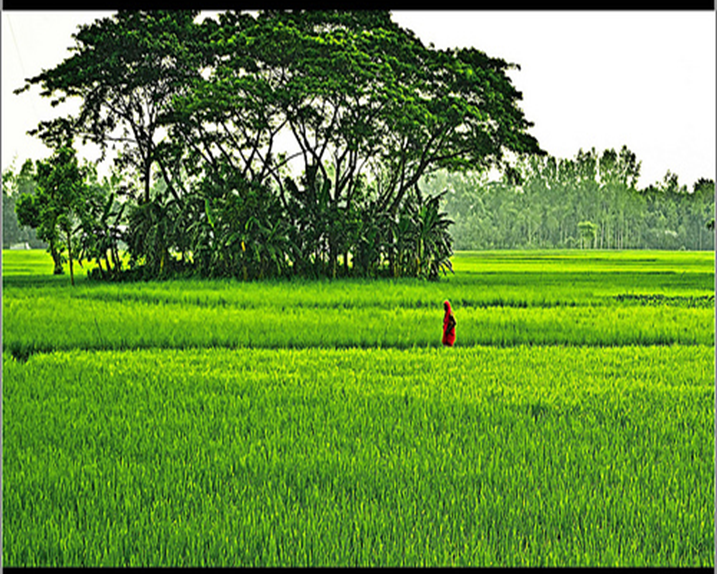 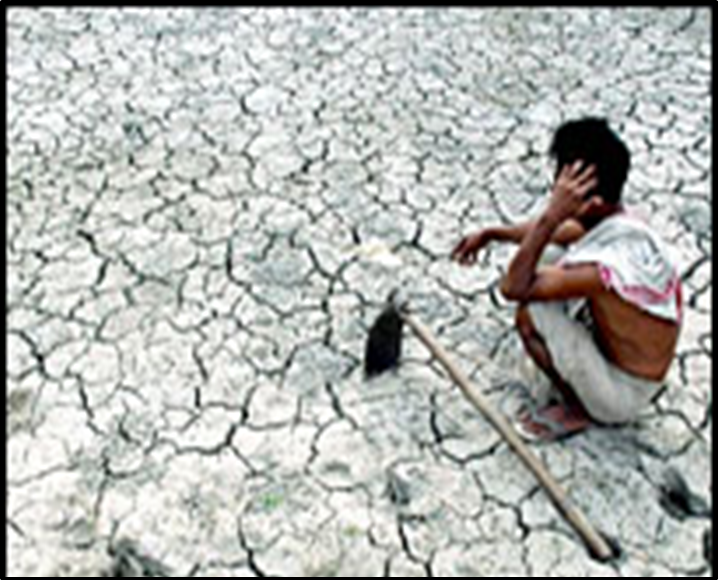 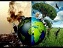 পাঠ শেষে শিক্ষার্থীরা --------

১। জলবায়ু কী তা বলতে পারবে।
২। জলবায়ু পরিবর্তন কী তা ব্যাখ্যা করতে পারবে।
৩। জলবায়ু পরিবর্তনের প্রভাব(বাংলাদেশ প্রেক্ষিত)  বিশ্লেষণ করতে পারবে।
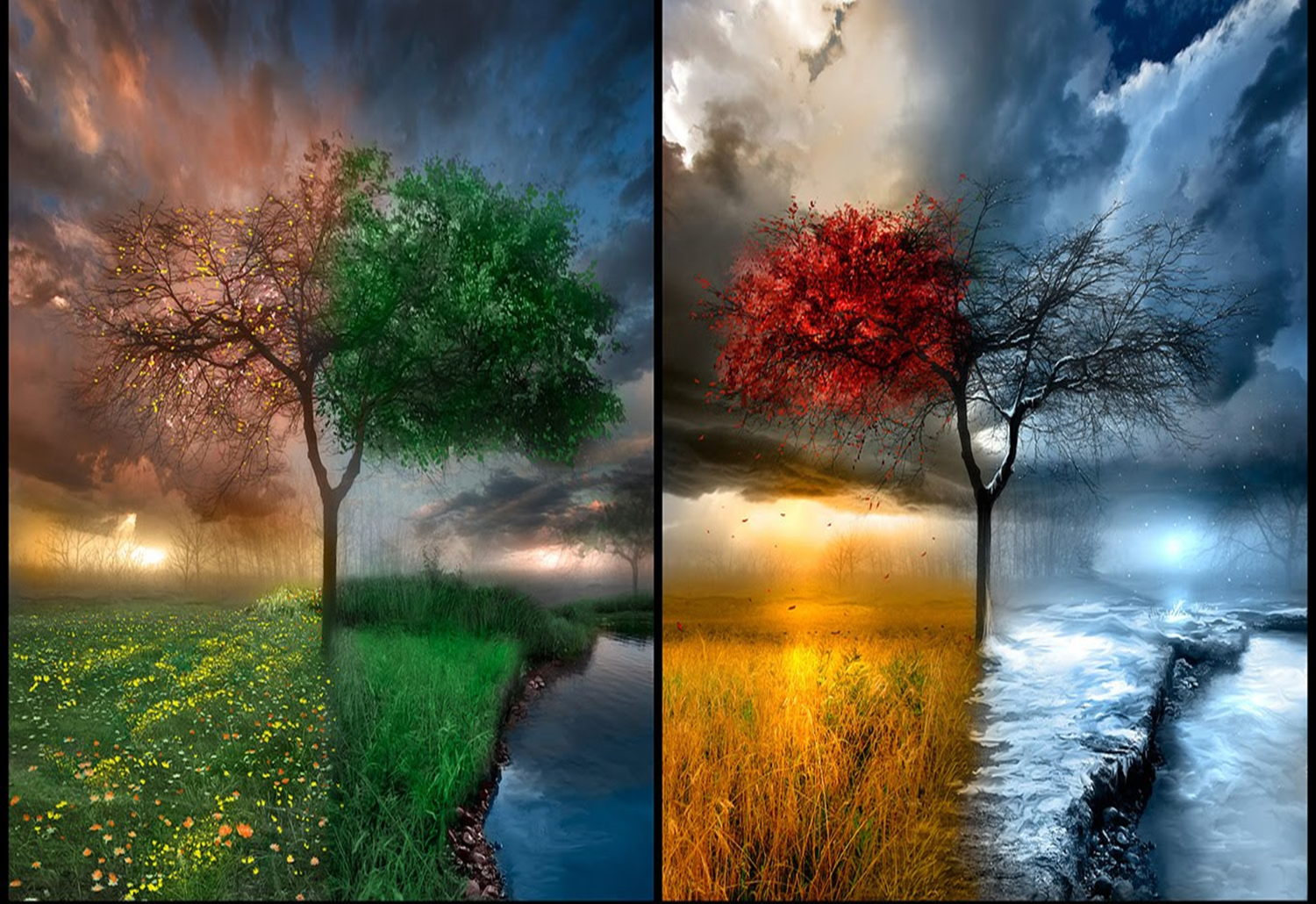 জলবায়ু
পরিবর্তনের
প্রভাব-
ঋতু-পরিবর্তন
খরা
দাবানল
অতিবৃষ্টি
বন্যা
জলোচ্ছাস
ঘূর্নিঝড়
নদীভাঙন
লবণাক্ততা
ইত্যাদি
একক কাজ- 
প্রত্যেকে ছবিগুলো দেখে ক্ষতিকর দিক লিখি
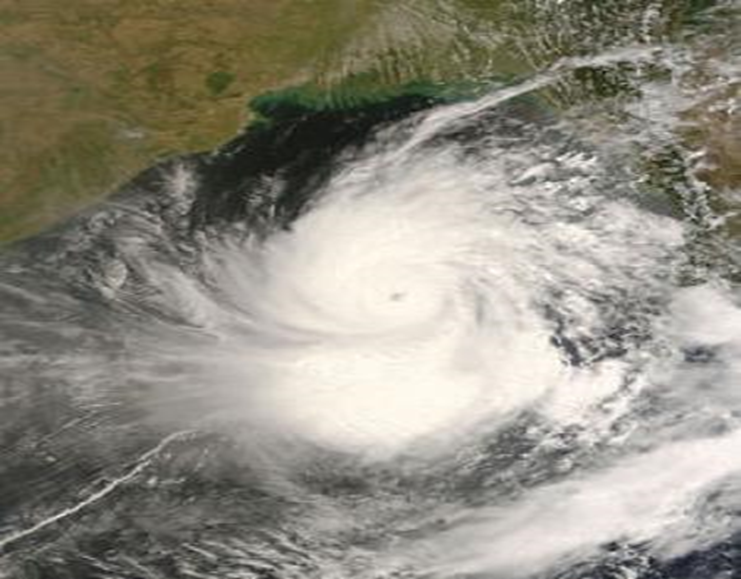 ১
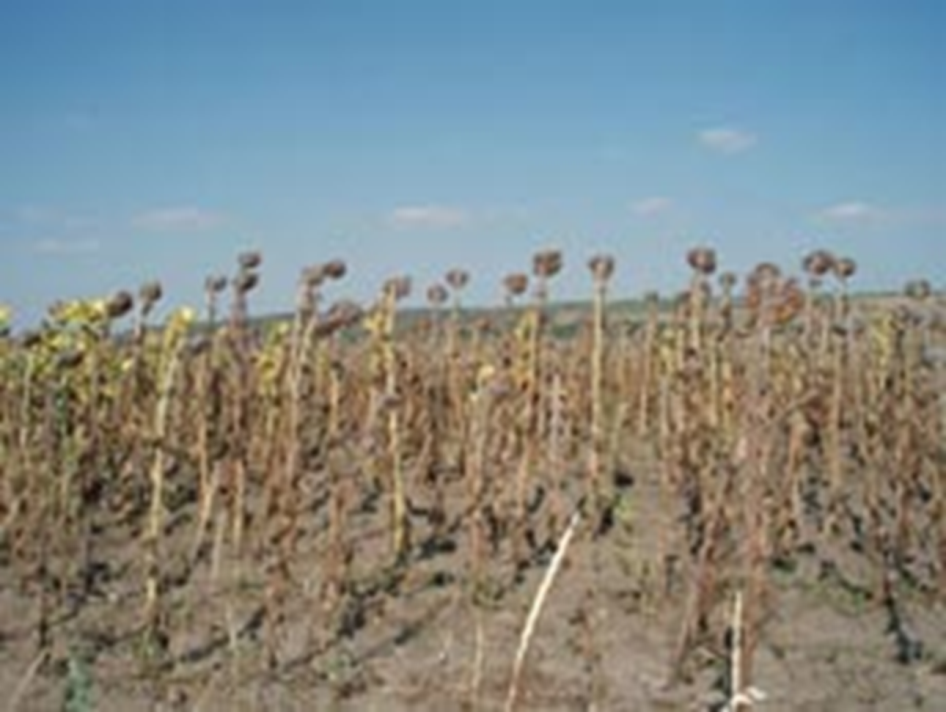 ৩
ছবিগুলো দেখি --- দুজনে মিলে প্রভাব লিখি
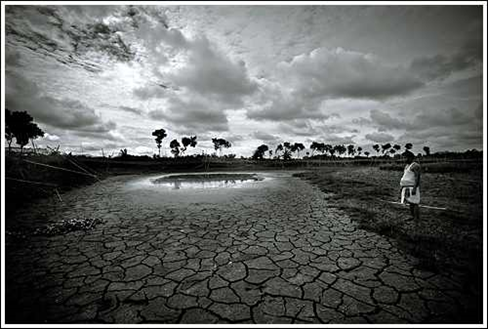 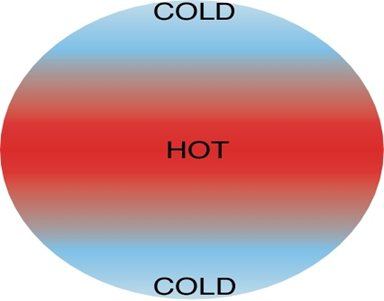 খরা
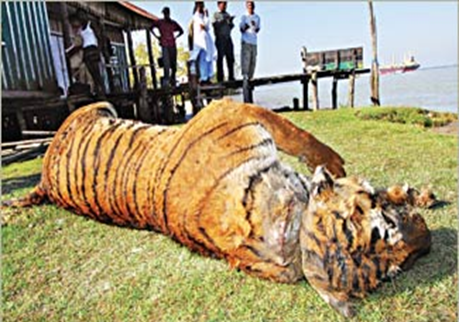 তাপমাত্রা
পরিবেশ বিপর্যয়
মূল্যায়ন

১। খরা কাকে বলে?
২। ঋতু ভিন্নতার কারণ ব্যাখ্যা কর।
৩। লবণাক্ততা বৃদ্ধিতে বাংলাদেশের দক্ষিণ-পশ্চিমাঞ্চলে কী কী ক্ষতি হতে পারে ?
৪। সামুদ্রিক প্রবাল ঝুঁকি বলতে কী বুঝায়?
বাড়ীর কাজ

তোমার গ্রাম/উপজেলা/জেলায় জলবায়ু পরিবর্তন প্রভাবজনিত ঘটনার বিবরণ লিপিবদ্ধ কর।
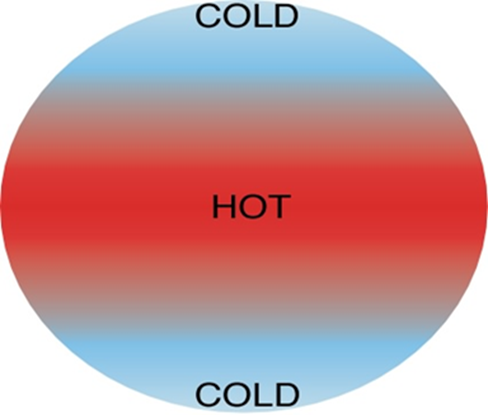 ধন্যবাদ